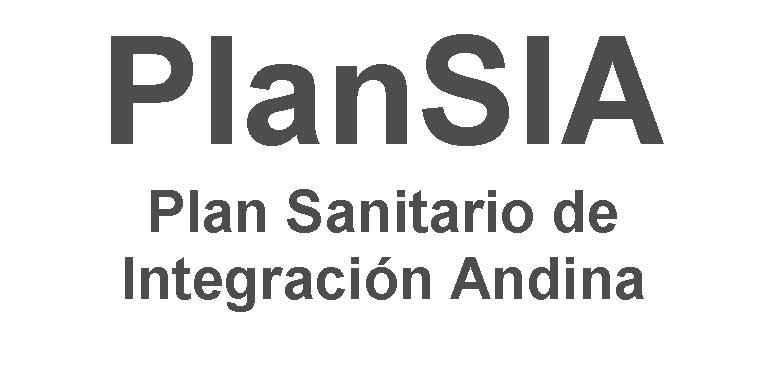 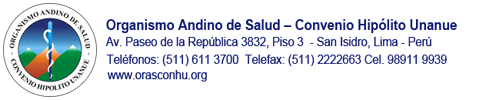 Estudio Gestión de RHS y Sistemas de Salud basados en APSOctubre 2013
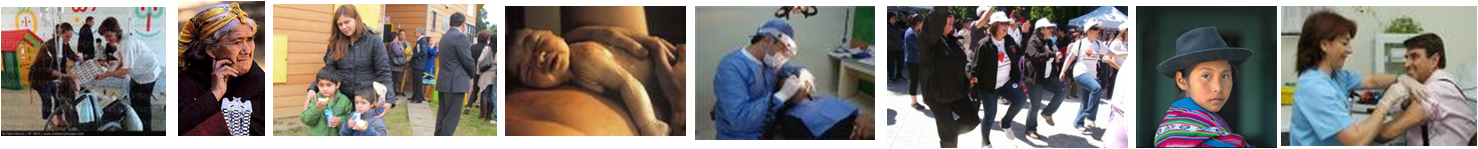 Contexto del Estudio de RHS y APS
Se reafirma la necesidad de contribuir a la equidad en salud a través del fortalecimiento de enfoque de Atención Primaria en Salud, Promoción de la Salud y el Modelo de Salud Familiar, Comunitaria e Intercultural
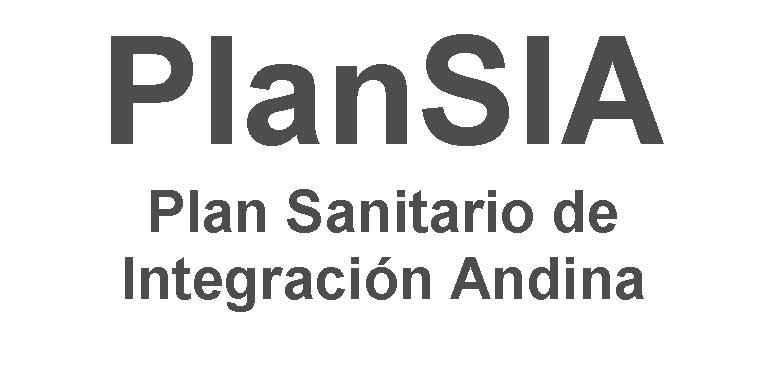 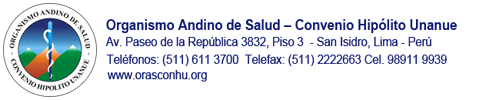 Objetivo del Estudio
“Analizar la gestión del componente de Recursos Humanos (RRHH) en los modelos de salud familiar, comunitaria e intercultural en los países andinos”
Premisas Iniciales
Existe consenso entre los países:
Respecto del modelo de atención opción por Sistemas de Salud basados en APS, siendo su expresión operativa las Redes Integradas de Servicios de Salud (RISS).
Respecto de la Gestión de RHS en la validez del enfoque basado en las etapas del ciclo de vida de las personas en la fuerza laboral (OPS).
Direccionalidad del Estudio
“Para Redes Integradas de Servicios de Salud - Gestión Integrada de RHS”
Plan de Trabajo
Rol de las contrapartes nacionales
Discutir, retroalimentar y proponer perfeccionamientos de las propuestas preliminares.
Aportar información relevante a los objetivos del estudio.
Aplicar los instrumentos para la recolección de información diseñados en el marco del estudio. 
Contribuir al análisis de la información y elaboración de conclusiones del estudio
La invitación es seguir contribuyendo a la integración andina en salud, promoviendo el derecho a la salud, mediante la consolidación de los sistemas universales de salud
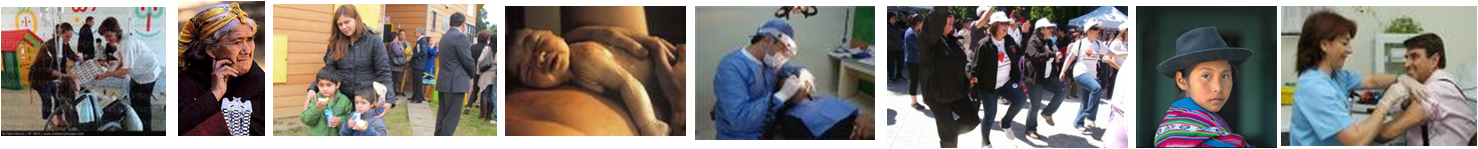